Стати лошадей
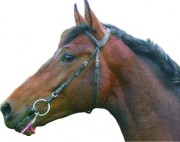 Голова
Прямой профиль
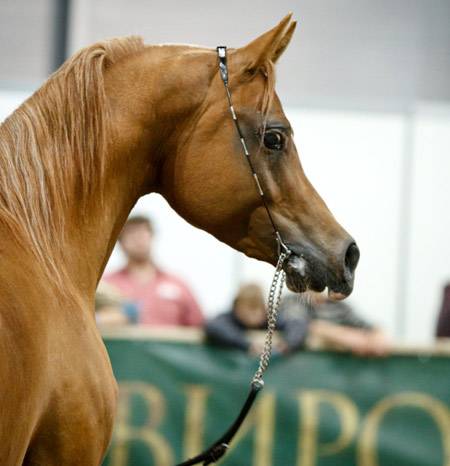 Вогнутый (щучий) профиль
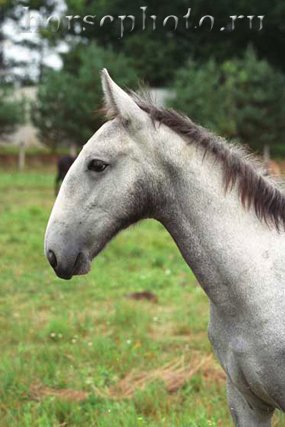 Выпуклый профиль
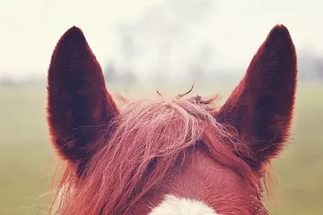 Уши
Прямые
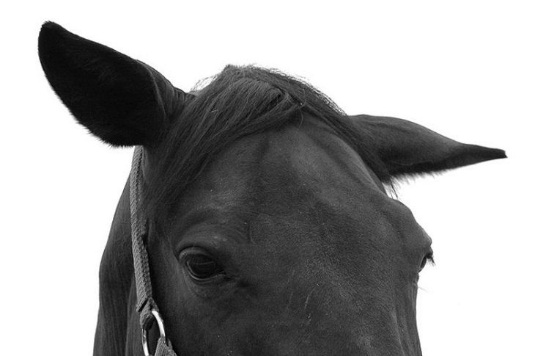 Лопоухие
У арабской лошади
У марвари
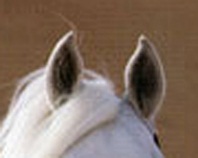 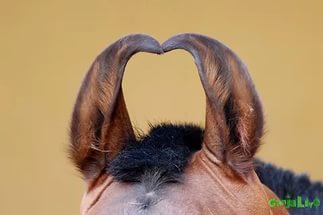 Затылок
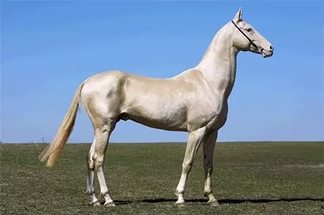 Шея
Оленья
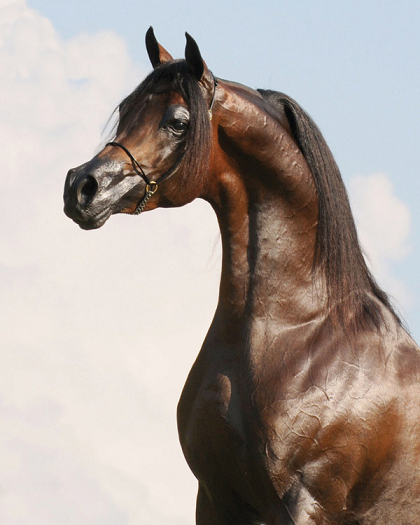 Лебединая
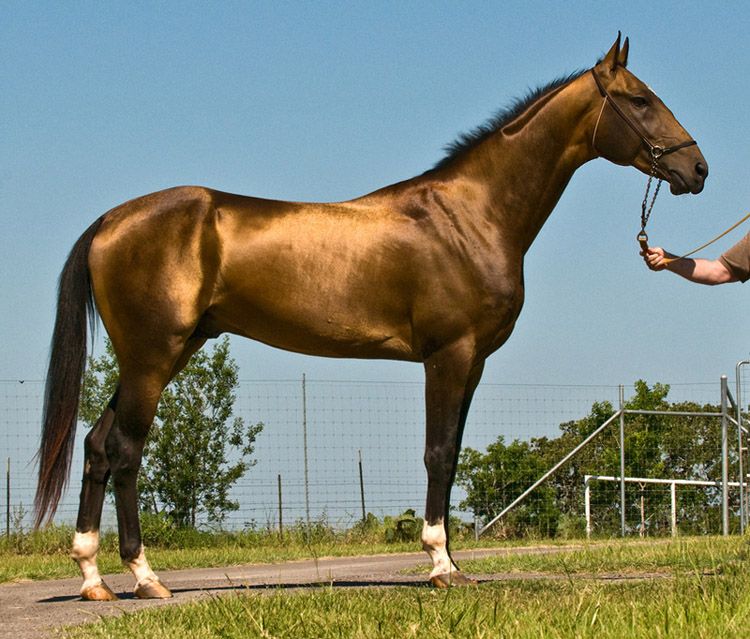 Прямая
Шея
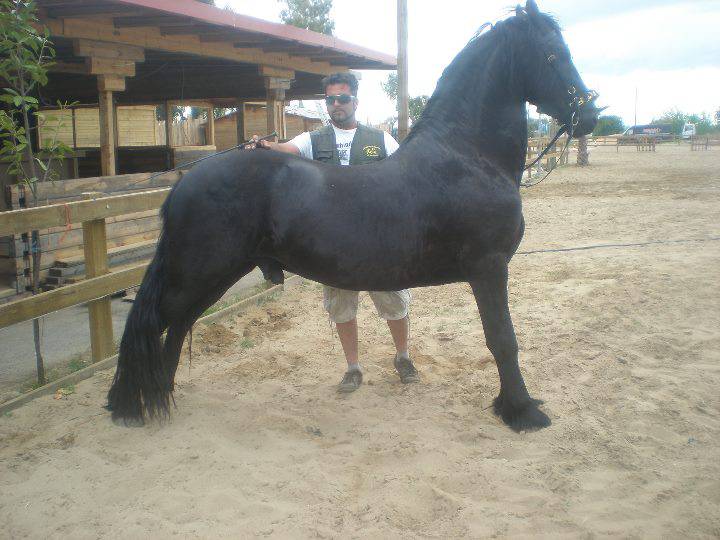 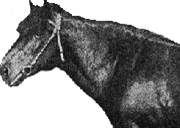 Высокий постанов
Низкий постанов
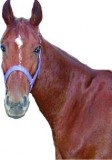 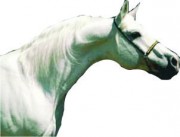 Высокий пристав
Низкий пристав
Постав шеи
Выход и постав шеи
Спина
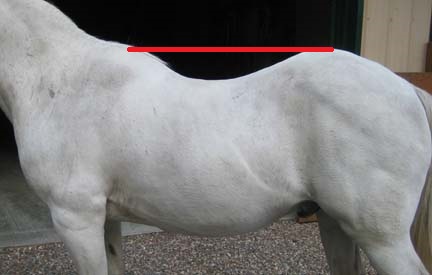 Мягкая
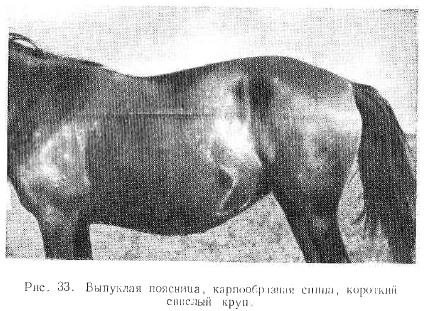 Карпообразная
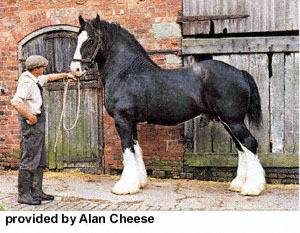 Круп
Свислый
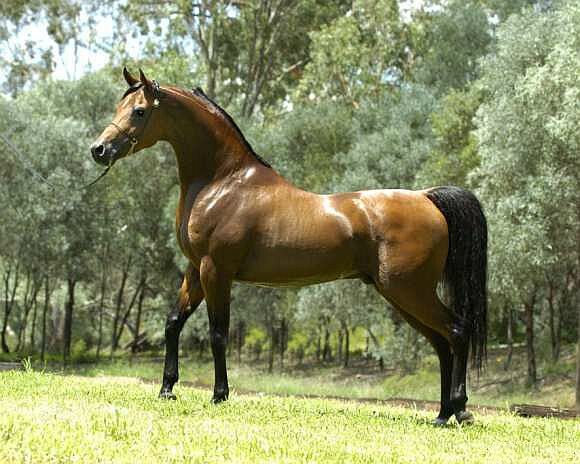 Прямой
Передние конечности
Задние конечности
Недостатки и пороки
Мягкая спина
Карпообразная поясница
Локтевой бурсит
Запавшее запястье
Перехват под запястьем
Бурсит запястья
Козинец
Жабка
Торцовость
Шпат
Прямой постанов задних конечностей
Саблистость задних конечностей
Х-образная постановка ног
О-образная постановка ног